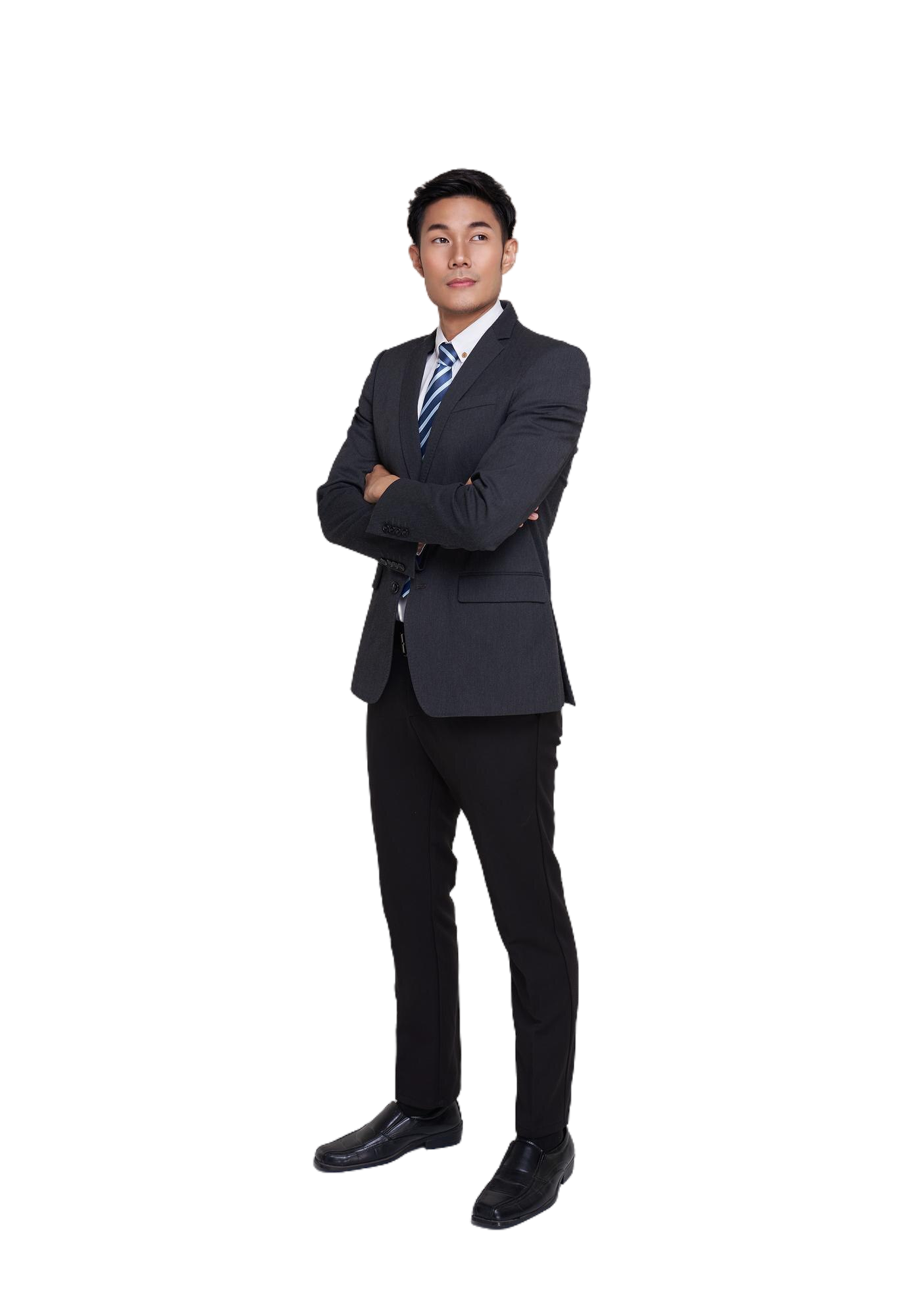 REPLACE IMAGE